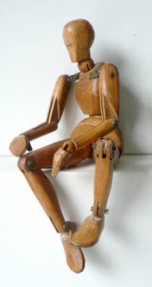 Bonjour!
Nous allons observer des œuvres d’art. Observe-les et décris les.
Christine RICHARD CPAPV 76
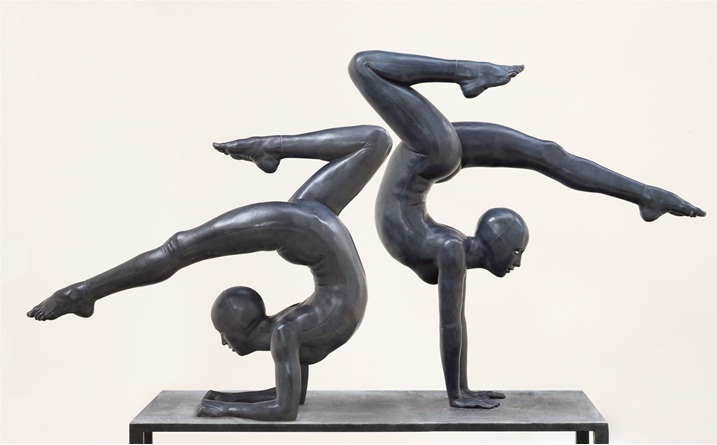 Bonjour! Regarde bien cette sculpture.
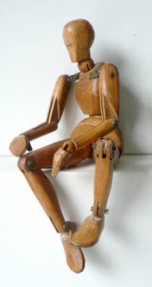 Observe-la en silence puis dis-moi ce que tu vois?
Christine RICHARD CPAPV 76
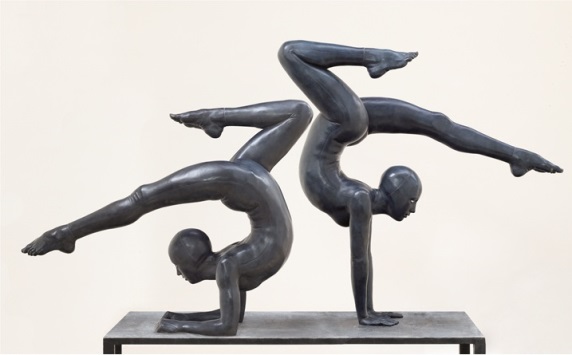 Tu as vu deux personnages en mouvement, ils sont très souples.
Ce sont des acrobates ou des danseurs.
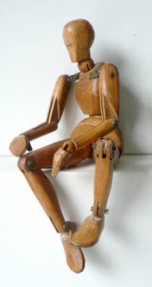 Nous allons observer des détails de cette sculpture. Retrouve  les parties de ton corps que tu reconnais sur l’image et montre-les sur toi.
Christine RICHARD CPAPV 76
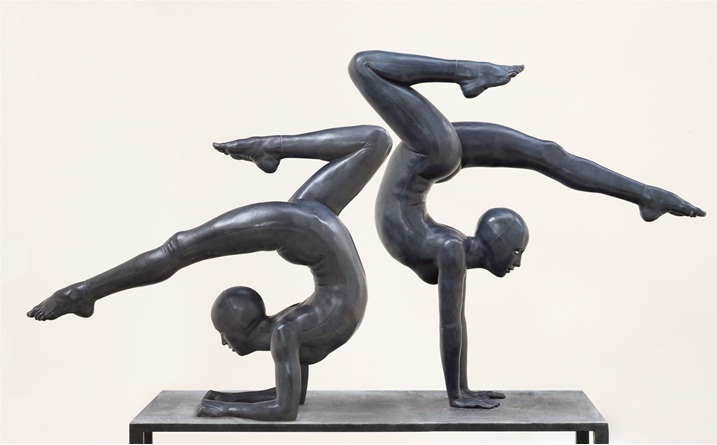 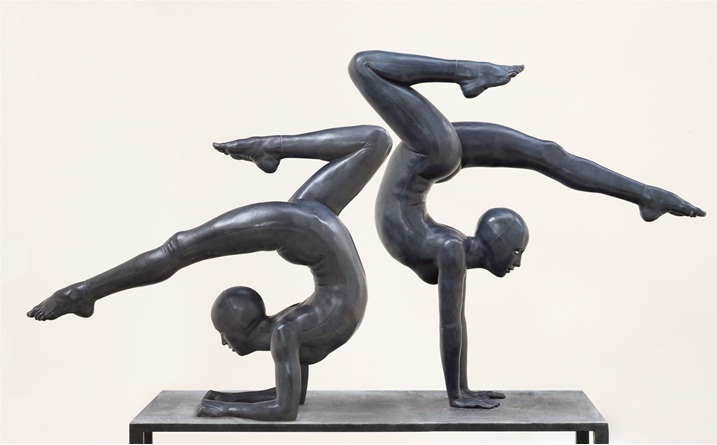 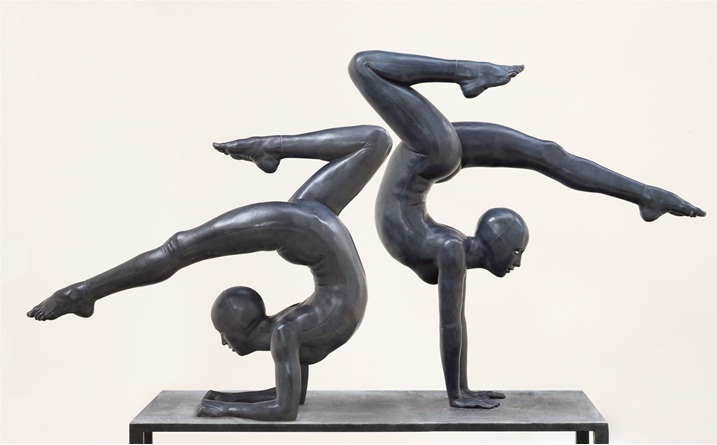 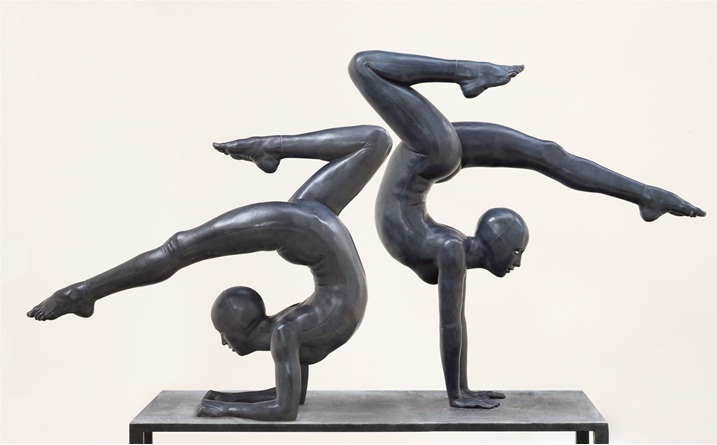 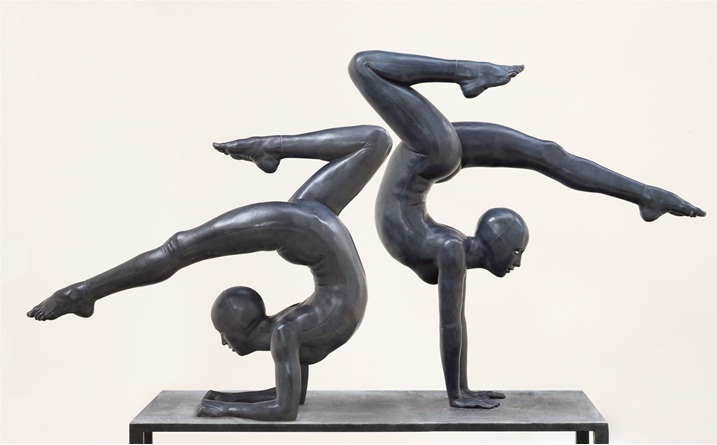 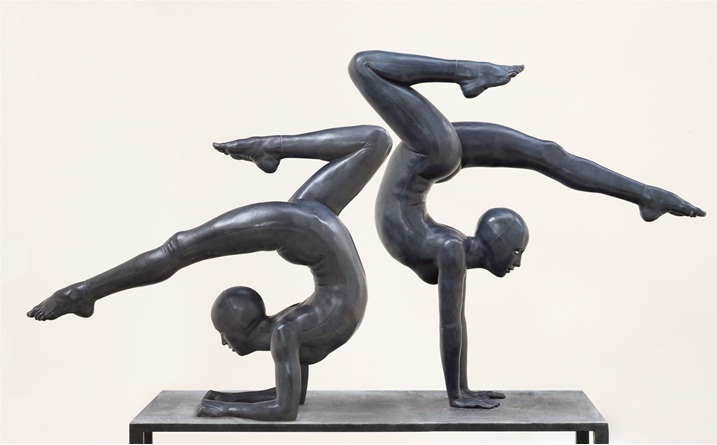 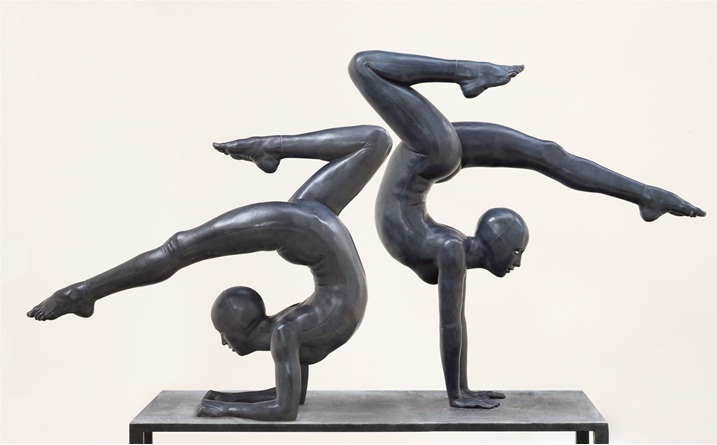 Peux-tu me nommer les parties du corps que tu vois et me les montrer sur toi?
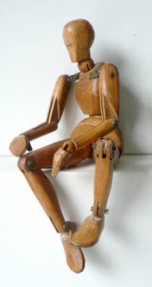 Christine RICHARD CPAPV 76
Notre corps
Retrouve ces éléments sur le pantin et sur ton corps.
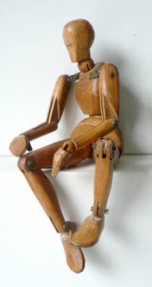 tête
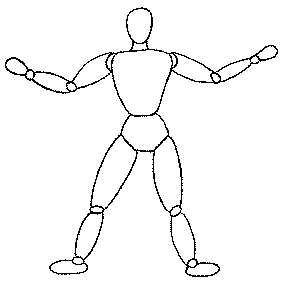 main
main
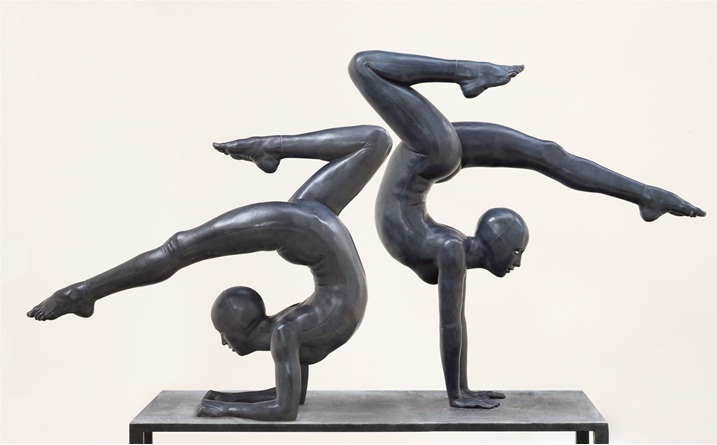 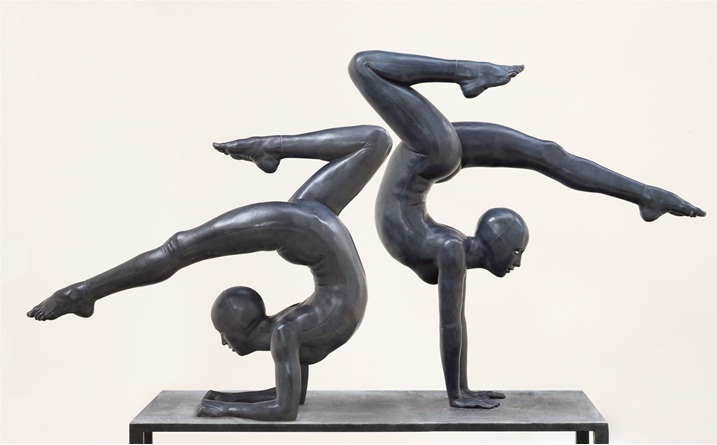 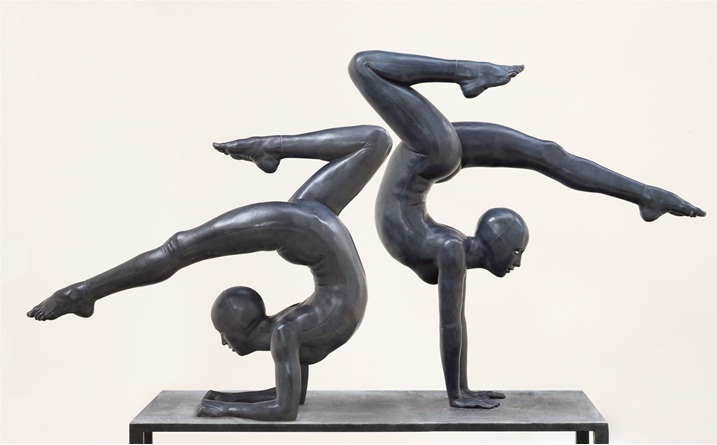 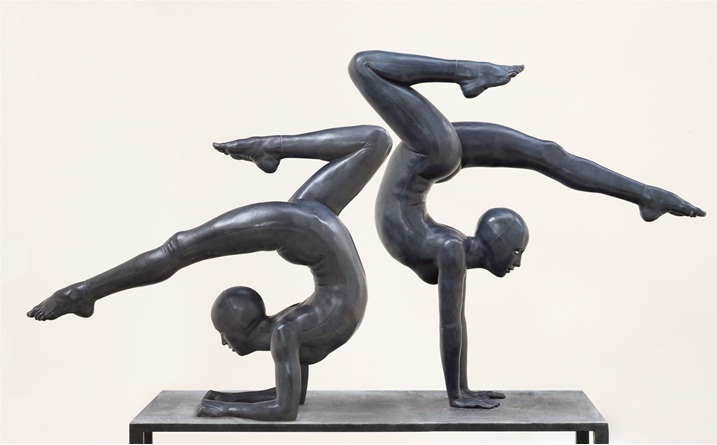 pied
pied
Christine RICHARD CPAPV 76
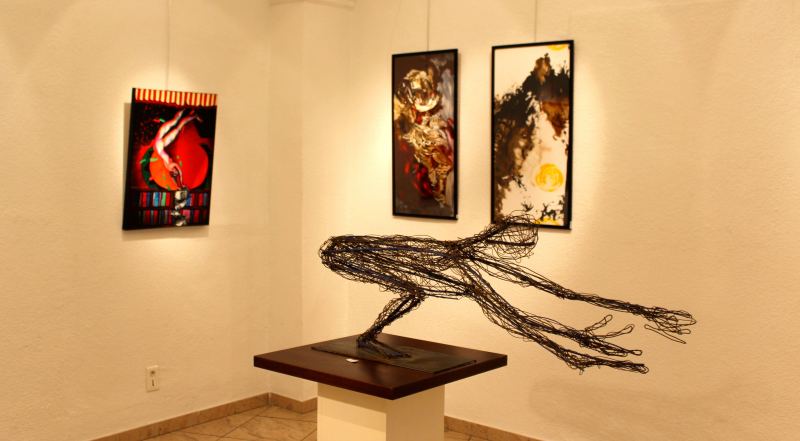 Sur les sculptures que tu vas voir , observe bien la position de leur corps : la tête, les bras et les mains,
les jambes et les pieds. Puis essaie de prendre leur position..
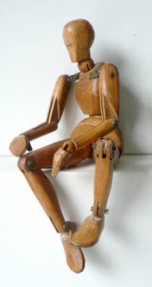 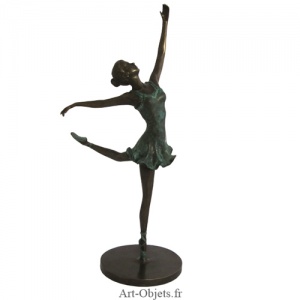 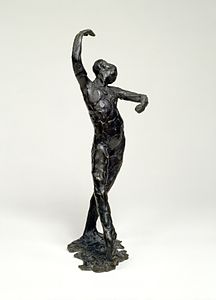 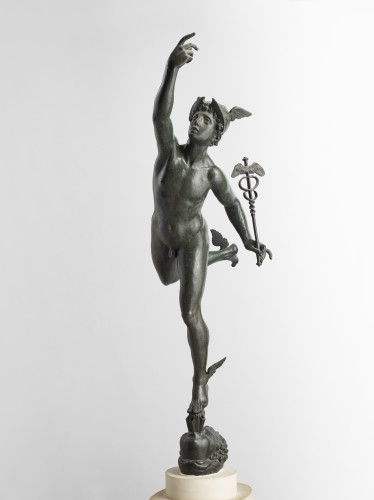 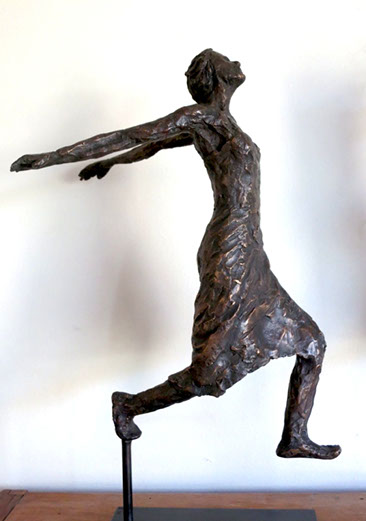 Christine RICHARD CPAPV 76
A plusieurs en se donnant la main tu peux faire avec tes amis une ronde comme sur cette sculpture de Thierry Allard et sur cette peinture de Henri Matisse.
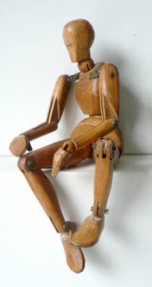 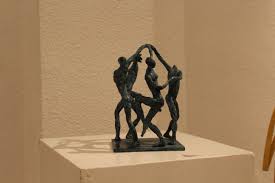 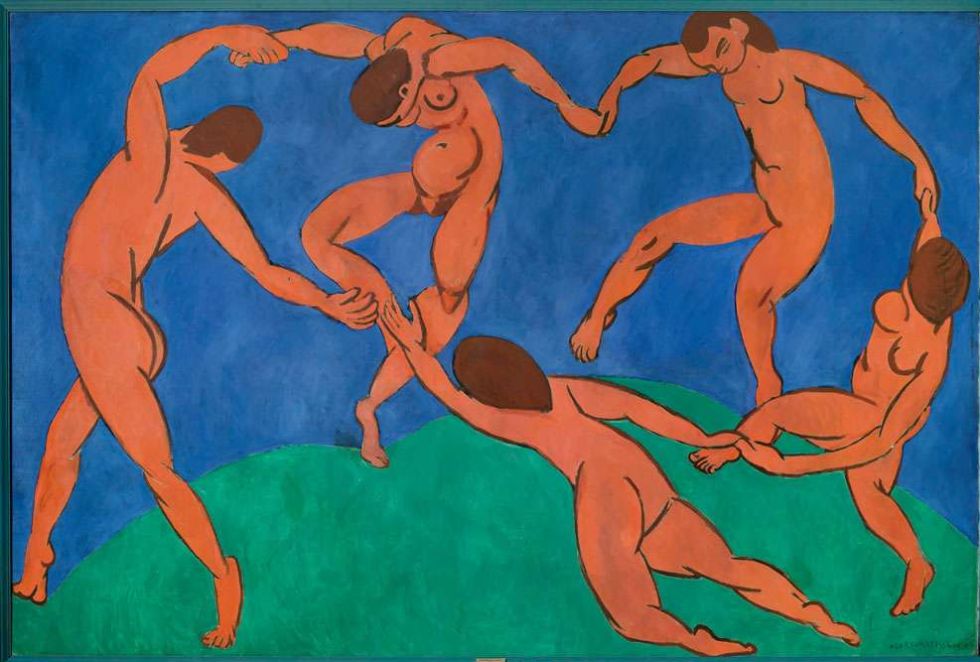 Christine RICHARD CPAPV 76
Henri Matisse , La Danse, 1909
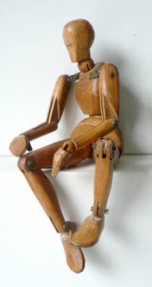 Ou bien faire une danse à 3 comme sur le dessin et la sculpture de Niki de Saint Phalle.
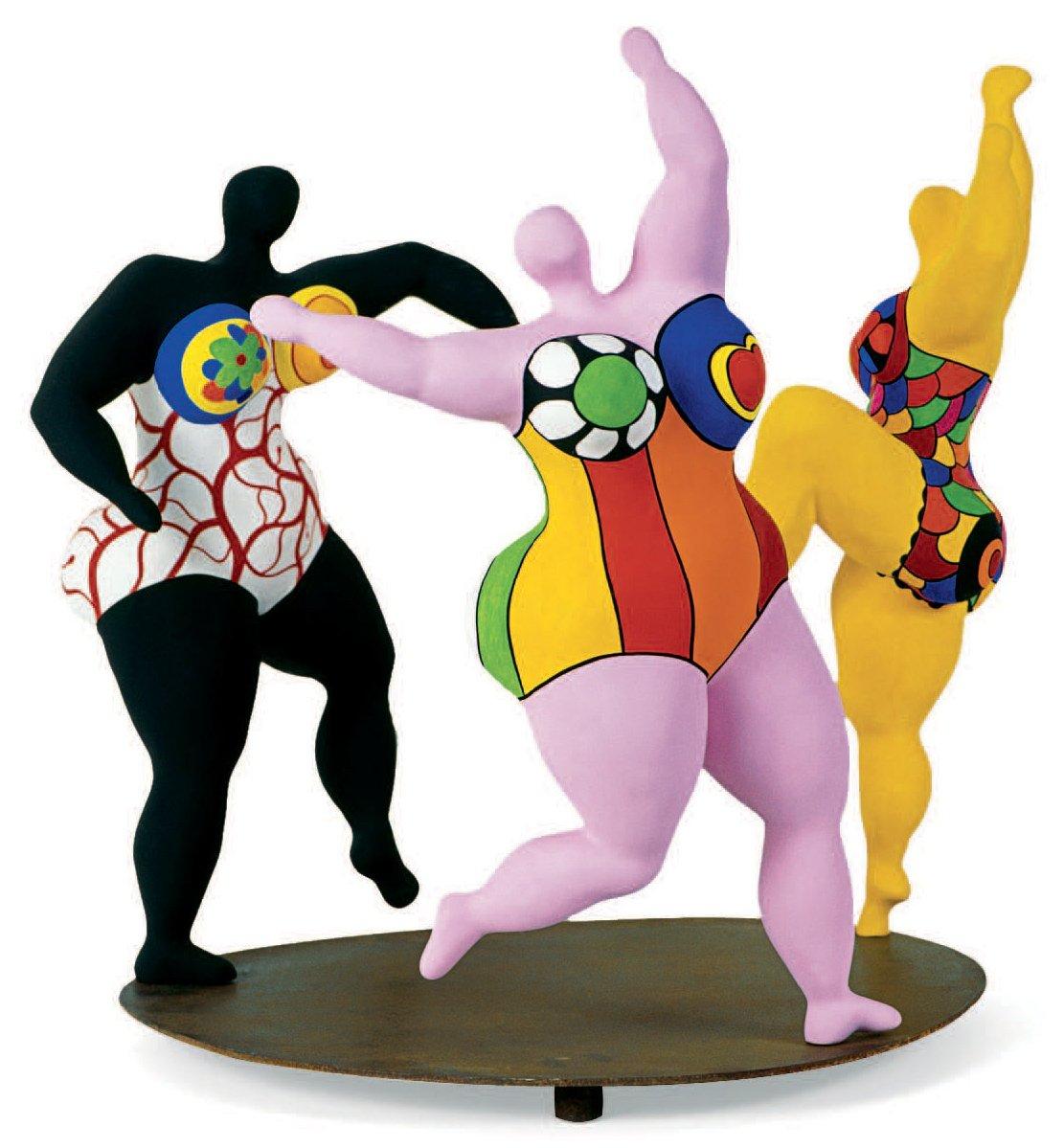 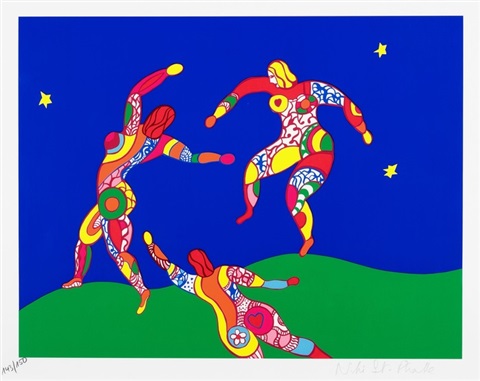 Christine RICHARD CPAPV 76
ETUDE POUR LA DANSE
Niki de SAINT PHALLE, Les Trois Grâces, 1999
Ou danser aussi par 3 comme les 3 petits cochons quand ils se sont débarrassés du loup.
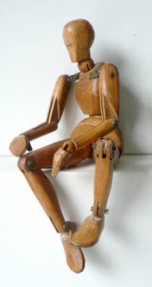 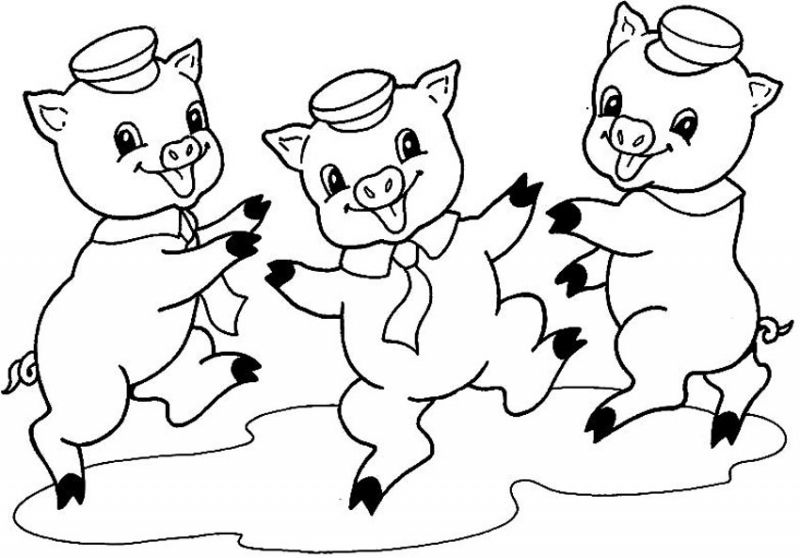 Au revoir!
Christine RICHARD CPAPV 76